1
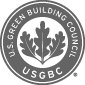 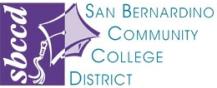 LEADERSHIP IN ENERGY AND ENVIRONMENTAL DESIGN (LEED)
San Bernardino Valley College 
Chemistry and Physical Science

U.S. Green Building Council 
“LEED CERTIFIED BUILDING”
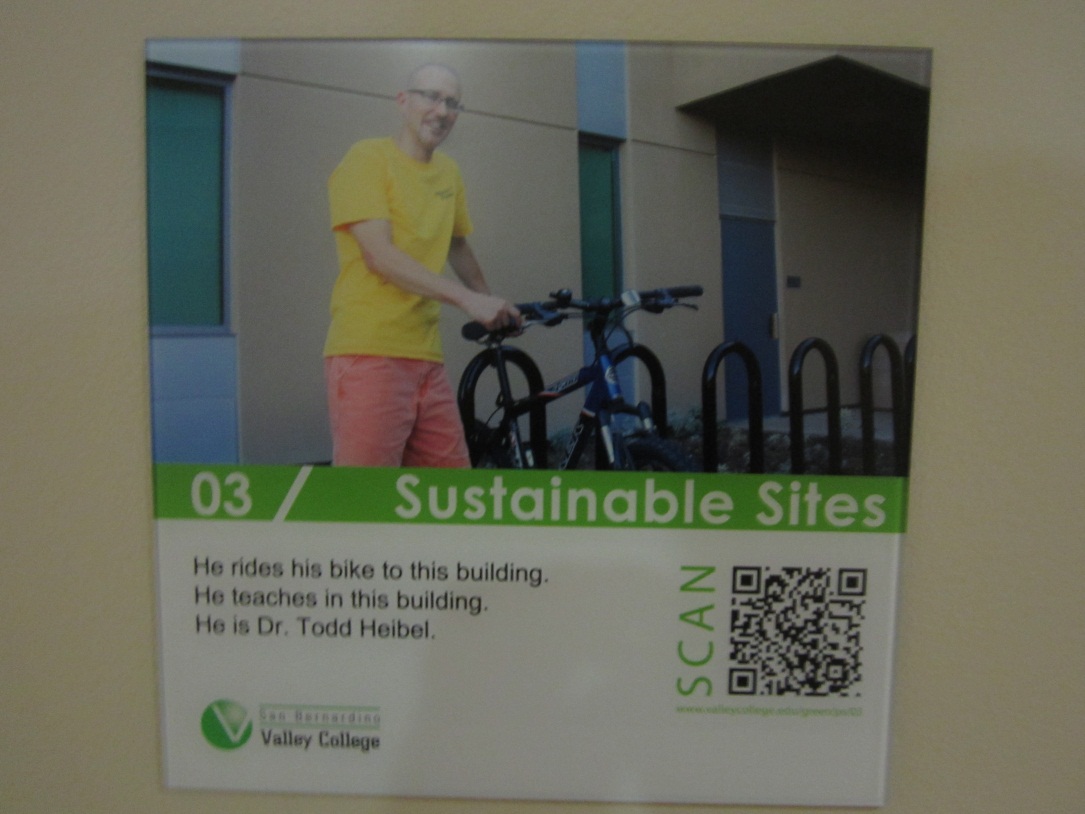 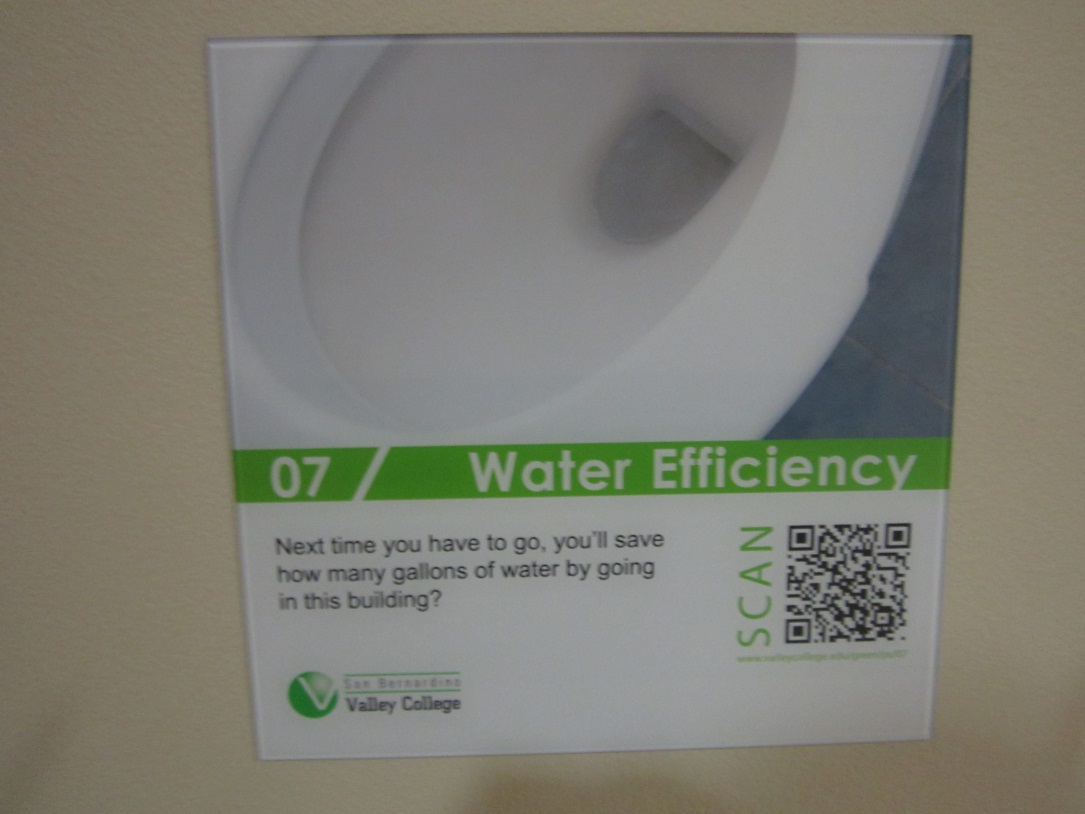 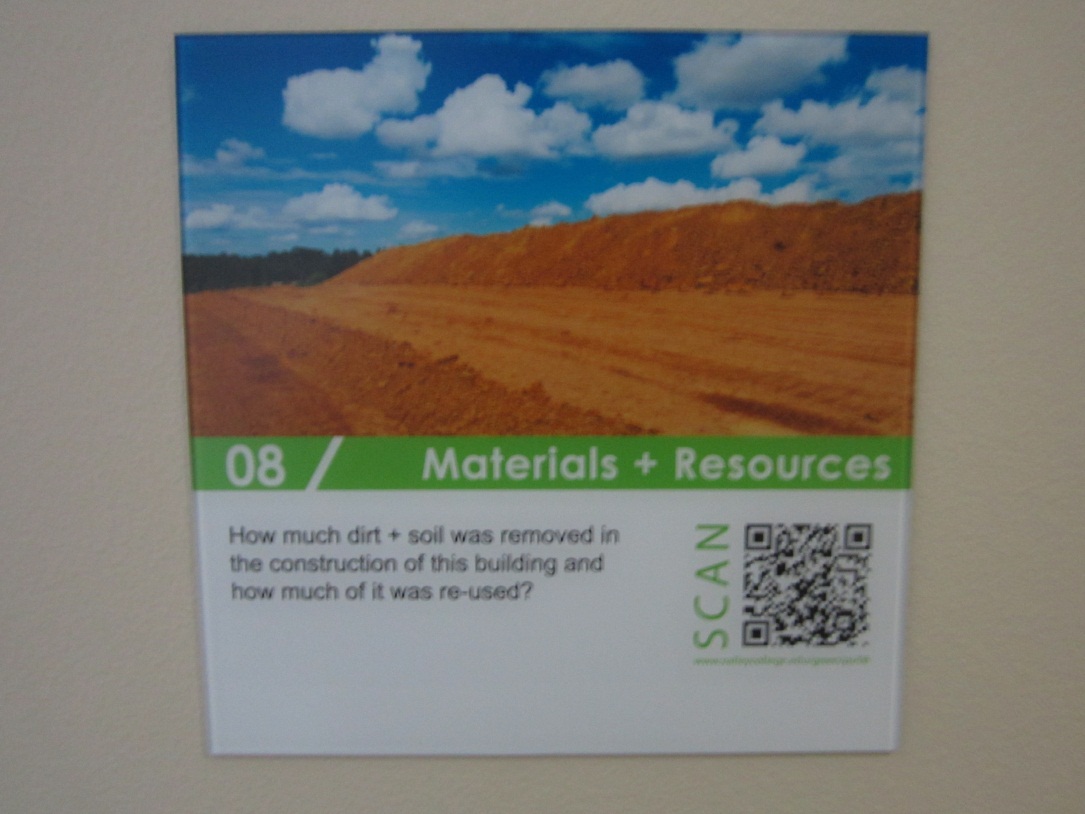 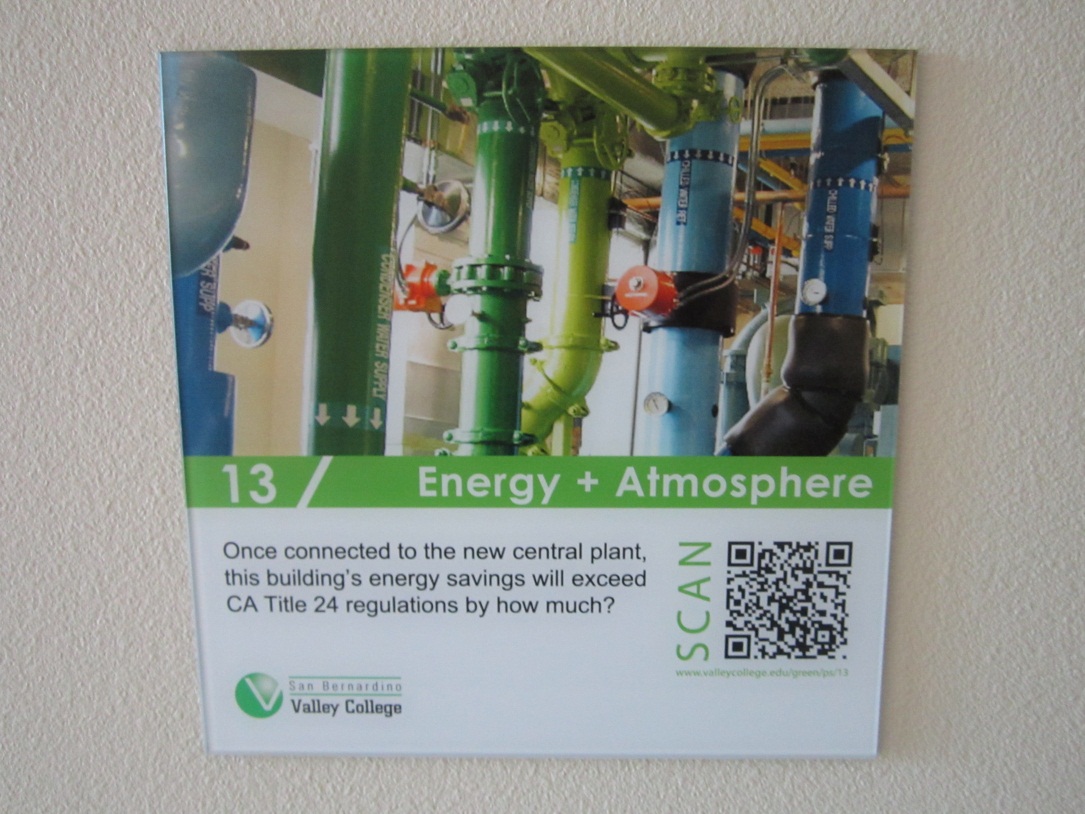 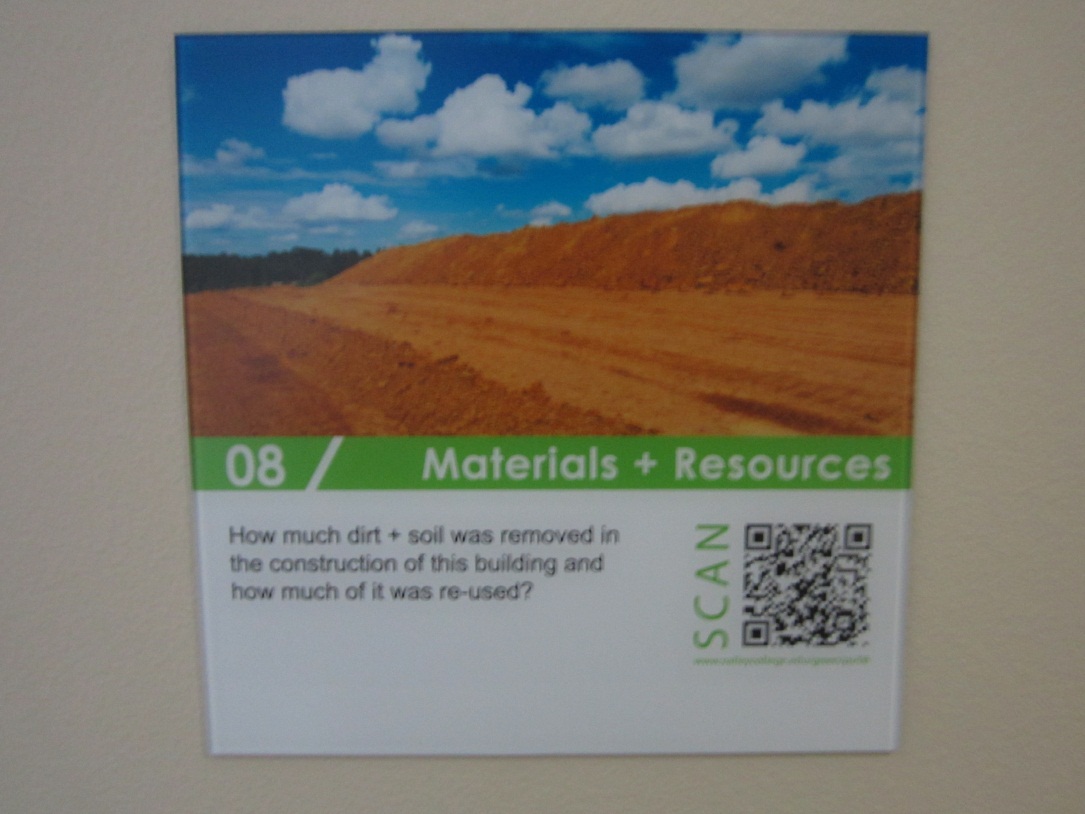 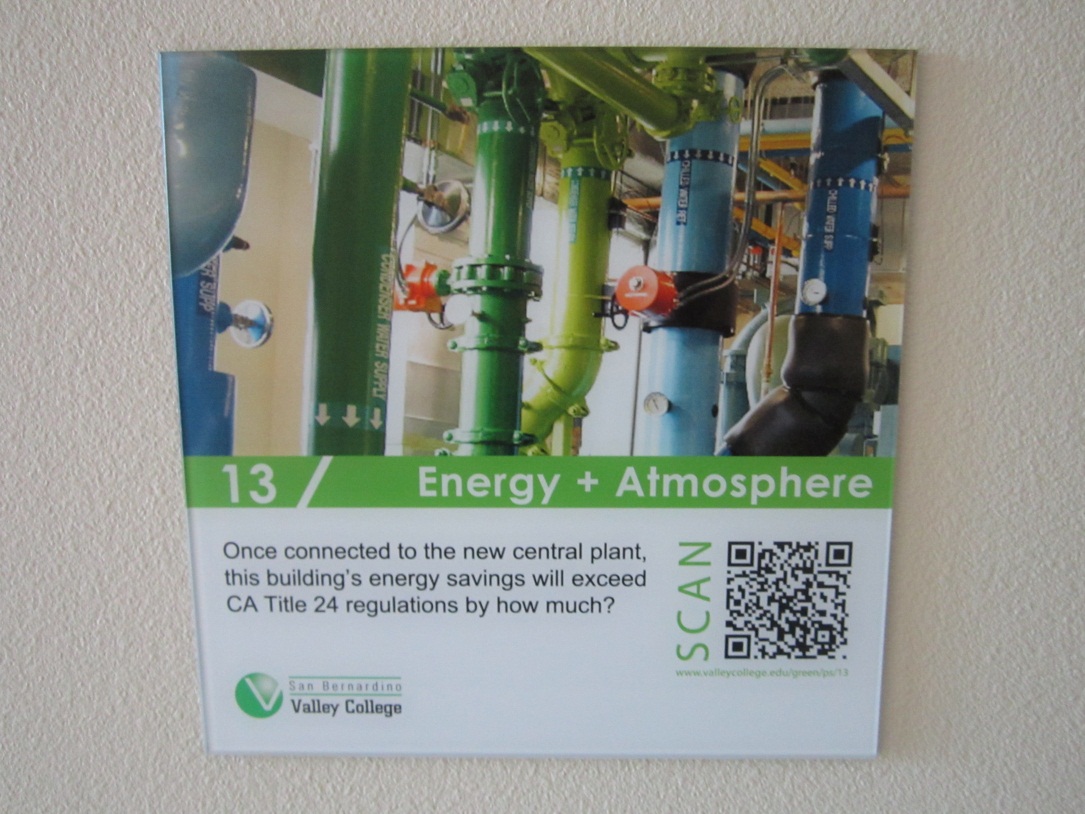 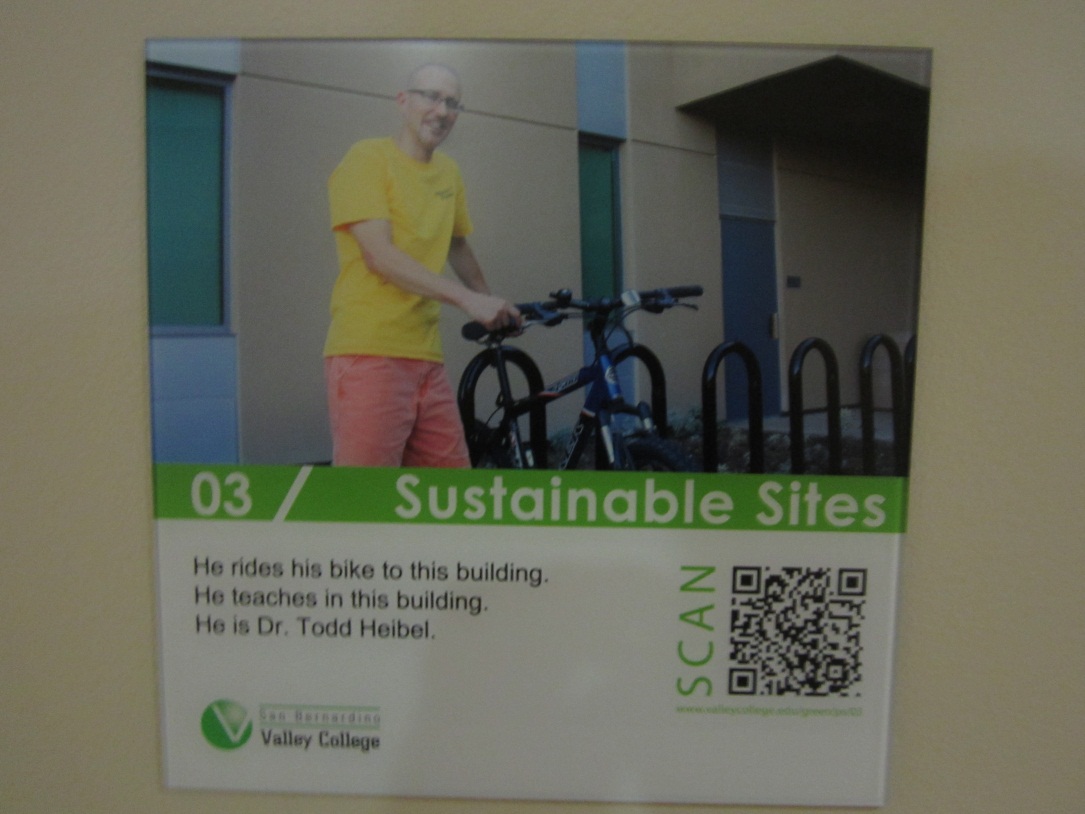 2
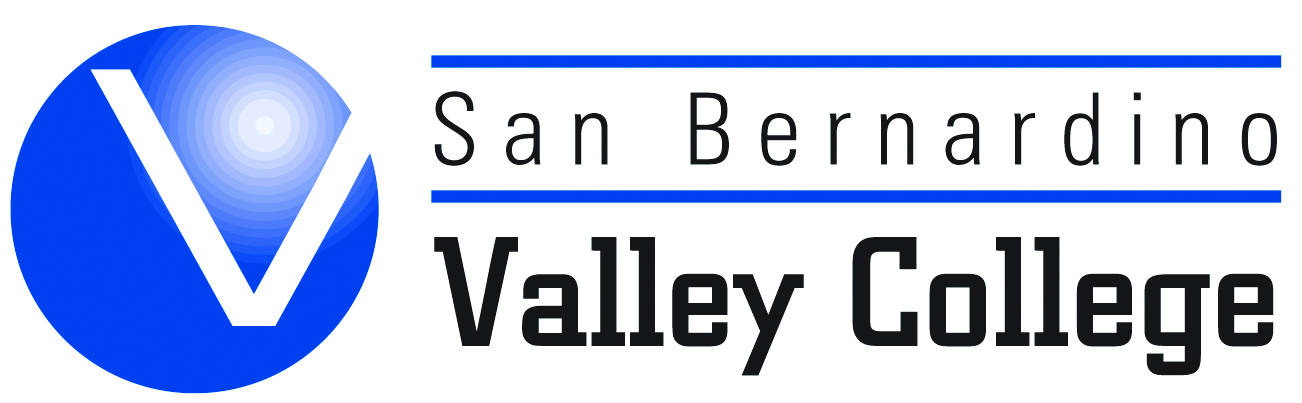 Chemistry and Physical Science Building
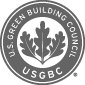 U.S. Green Building Council – “LEED Certified”
LEED-certified buildings cost less to operate, reducing energy and water bills by as much as 40%. Businesses and organizations across the globe use LEED to increase the efficiency of their buildings
LEED is helping to deliver energy and water efficient, healthy, environmentally-friendly cost saving buildings, homes and communities
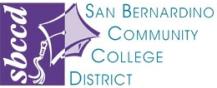 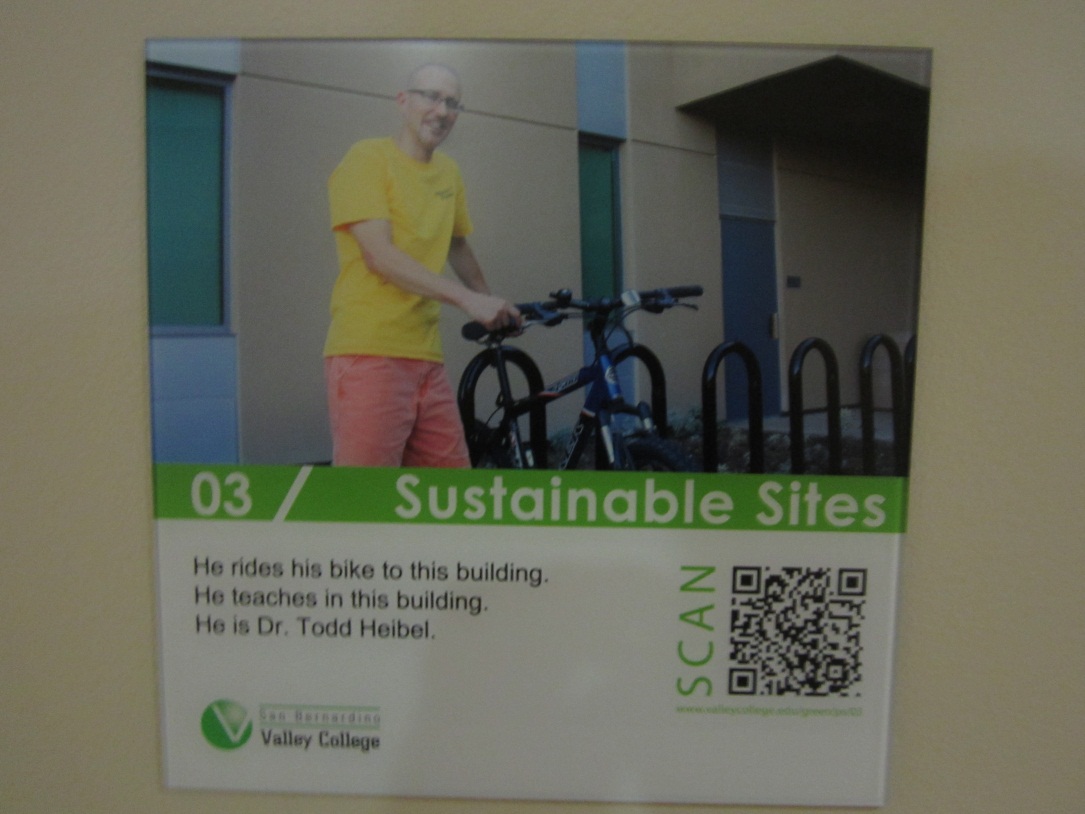 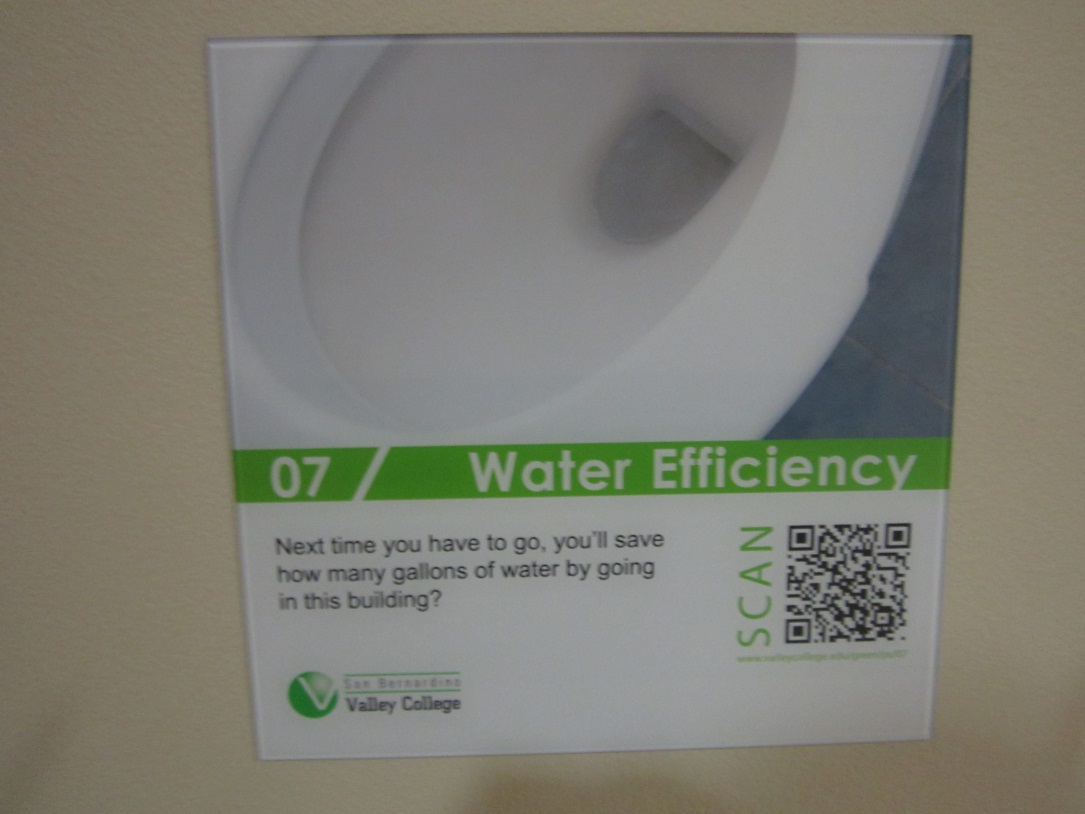 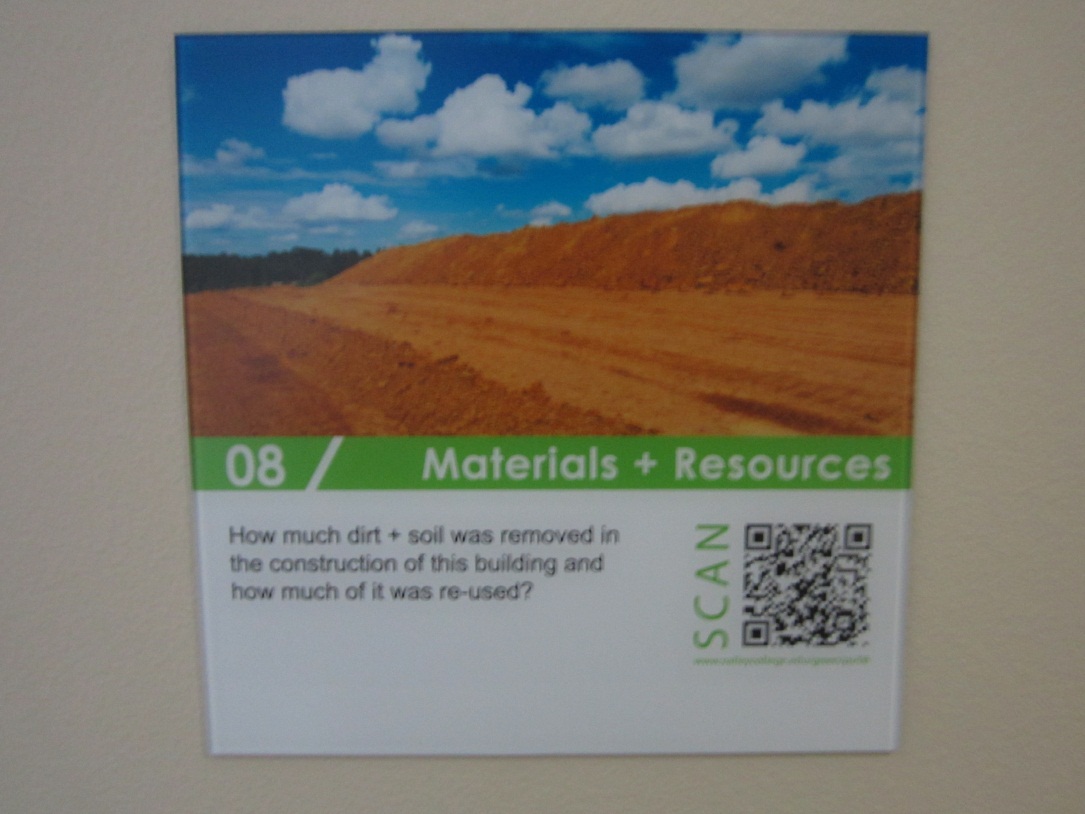 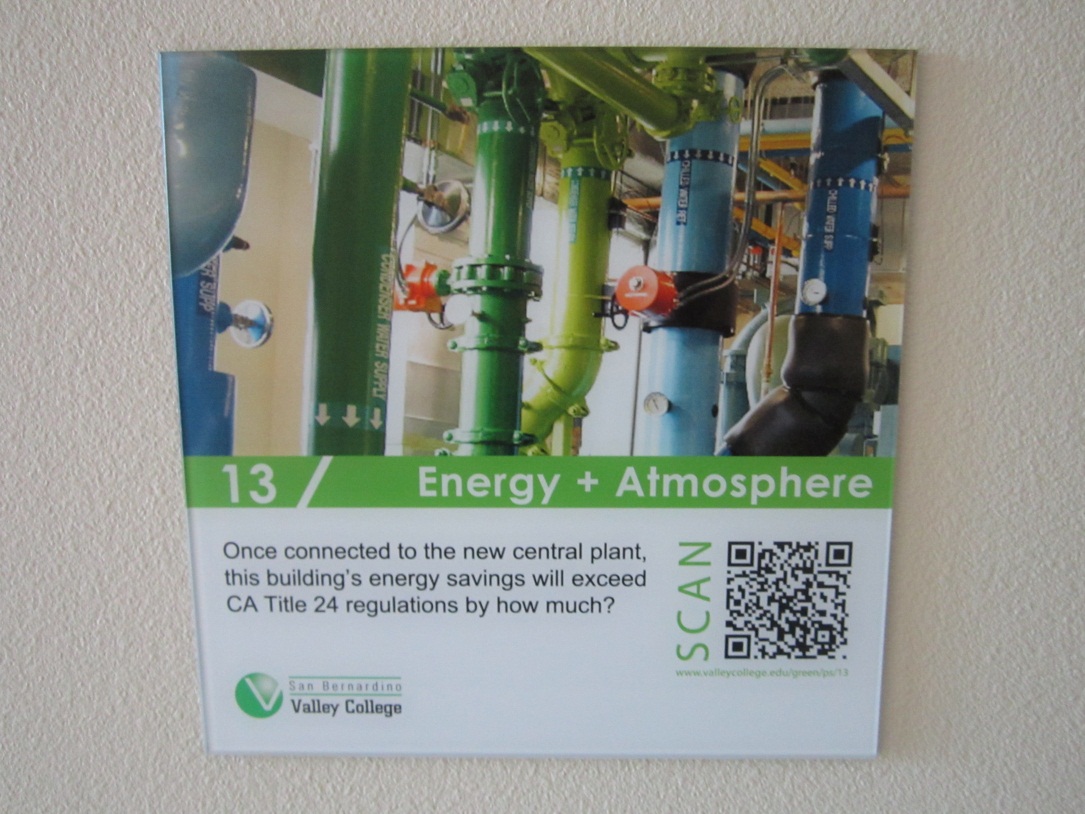 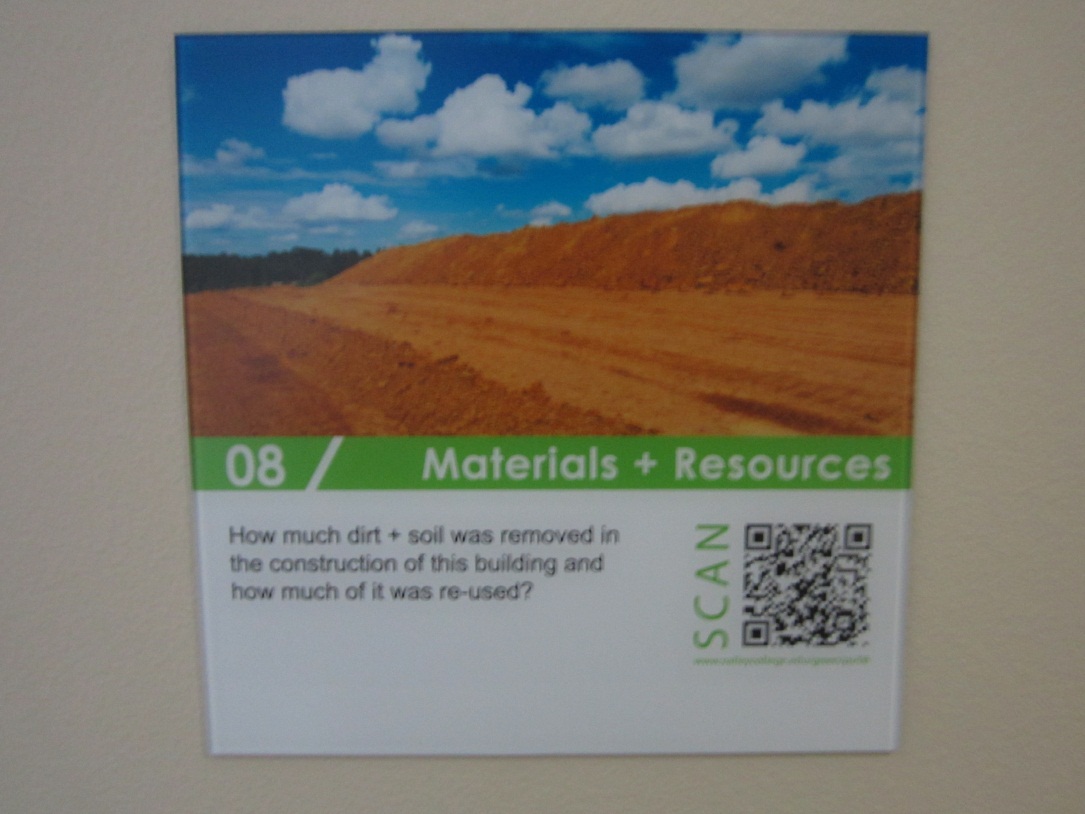 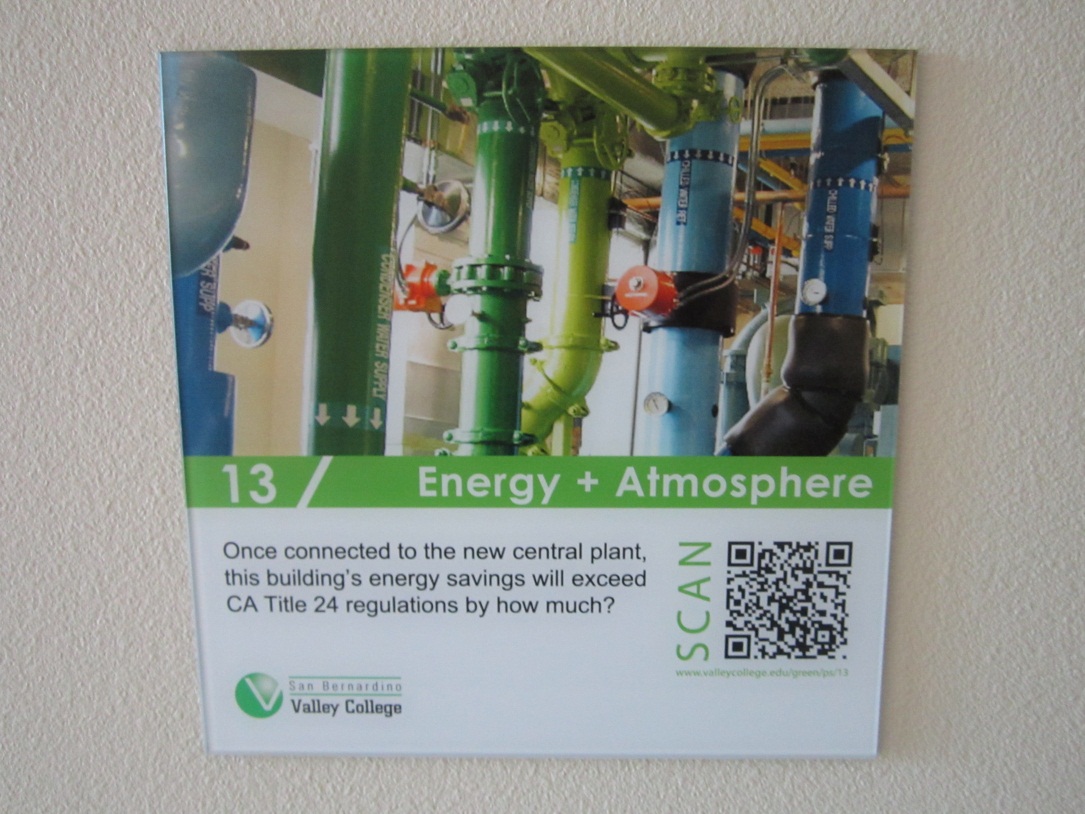 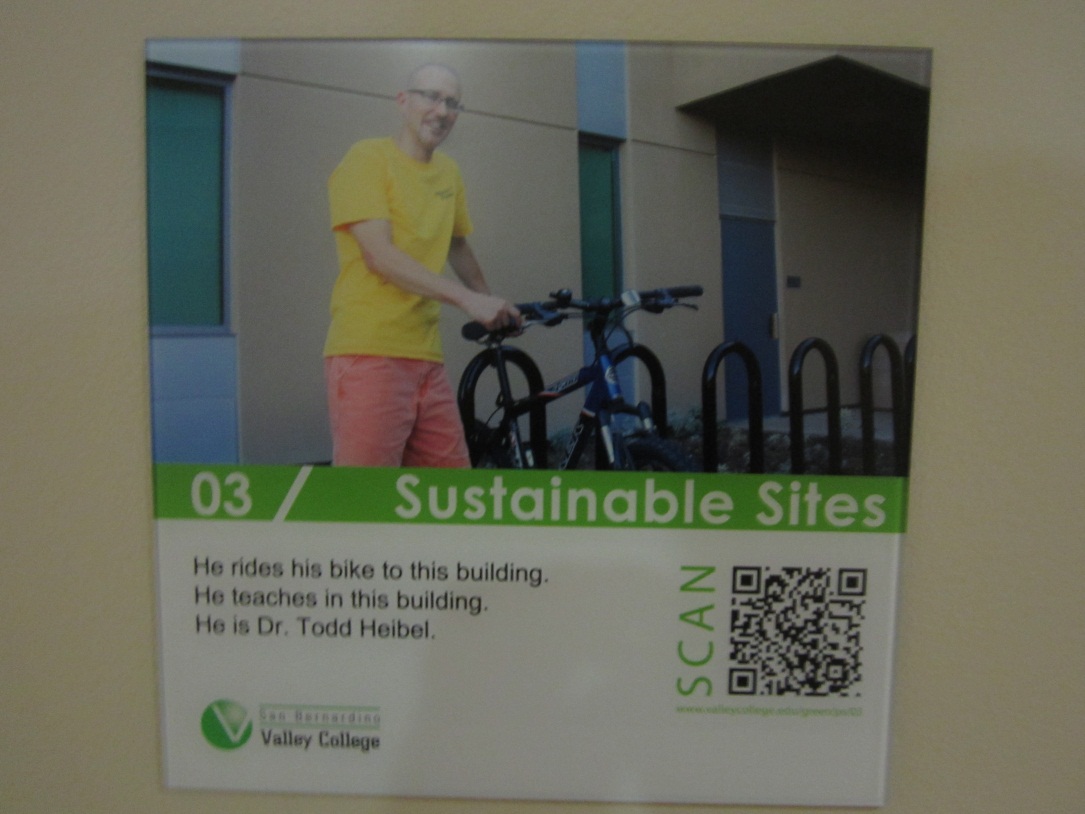 3
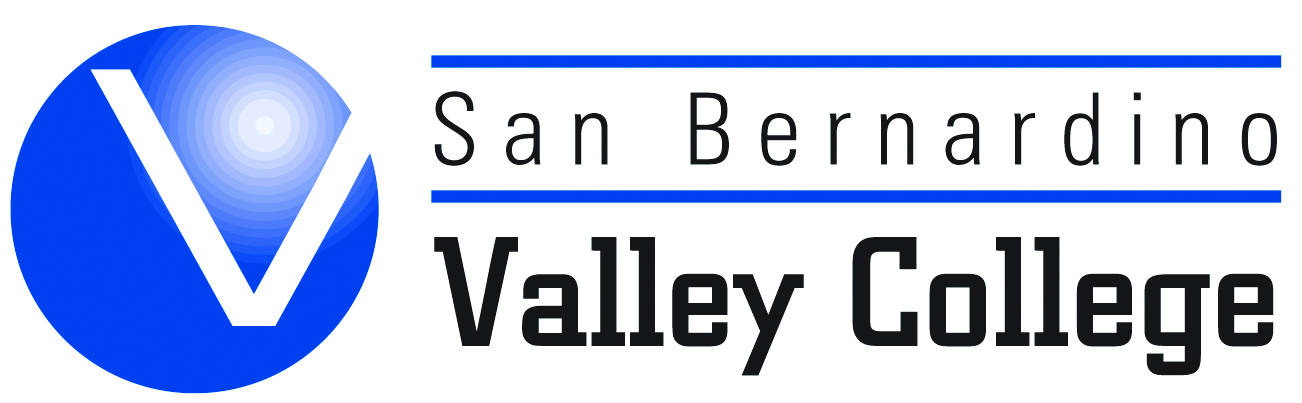 Chemistry and Physical Science Building
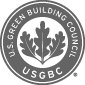 Building Highlights – “LEED Certified”
Installation of low flow faucets and fixtures reduce building water consumption by 30% 

Installation of native, drought tolerant landscaping

Installation of low emitting adhesives, paints, carpets and glues

Installation of building lighting controls

Diversion of construction waste/debris to landfills by 75%

Interactive educational building signage
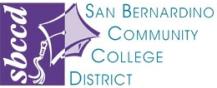 4
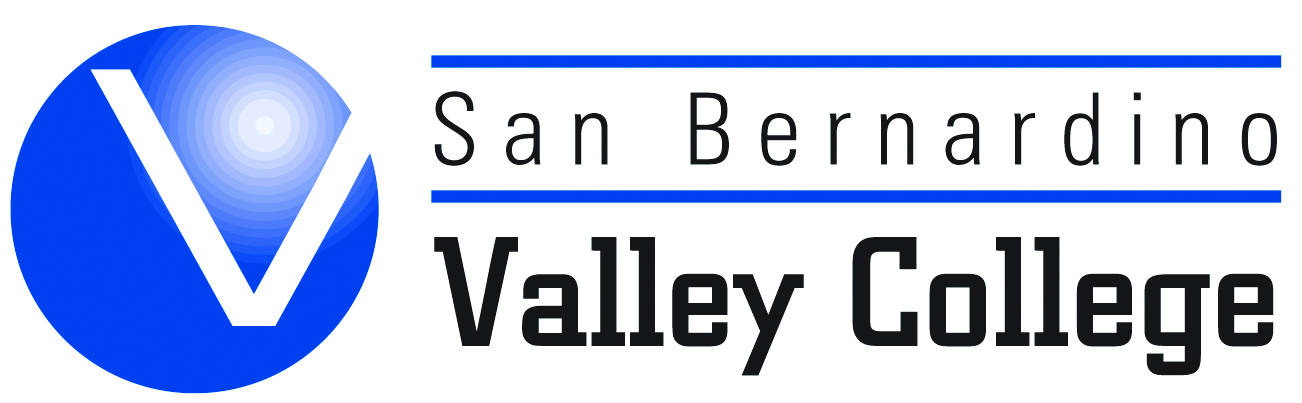 Chemistry and Physical Science Building
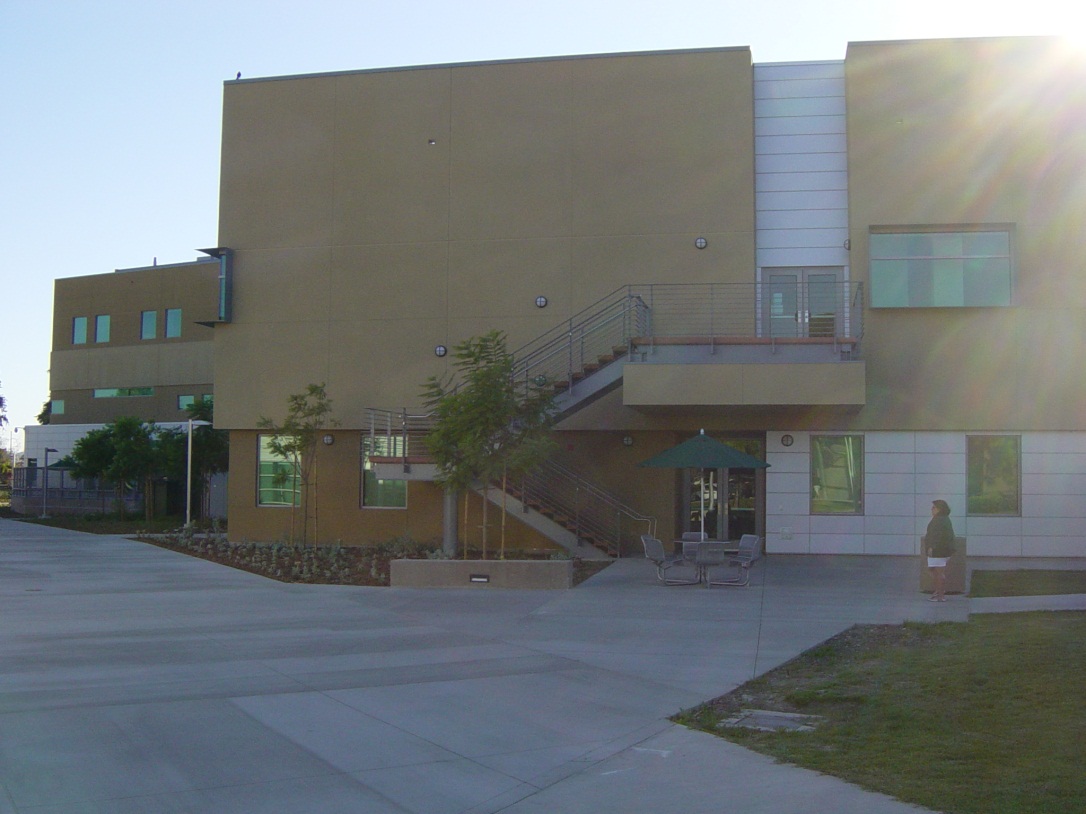 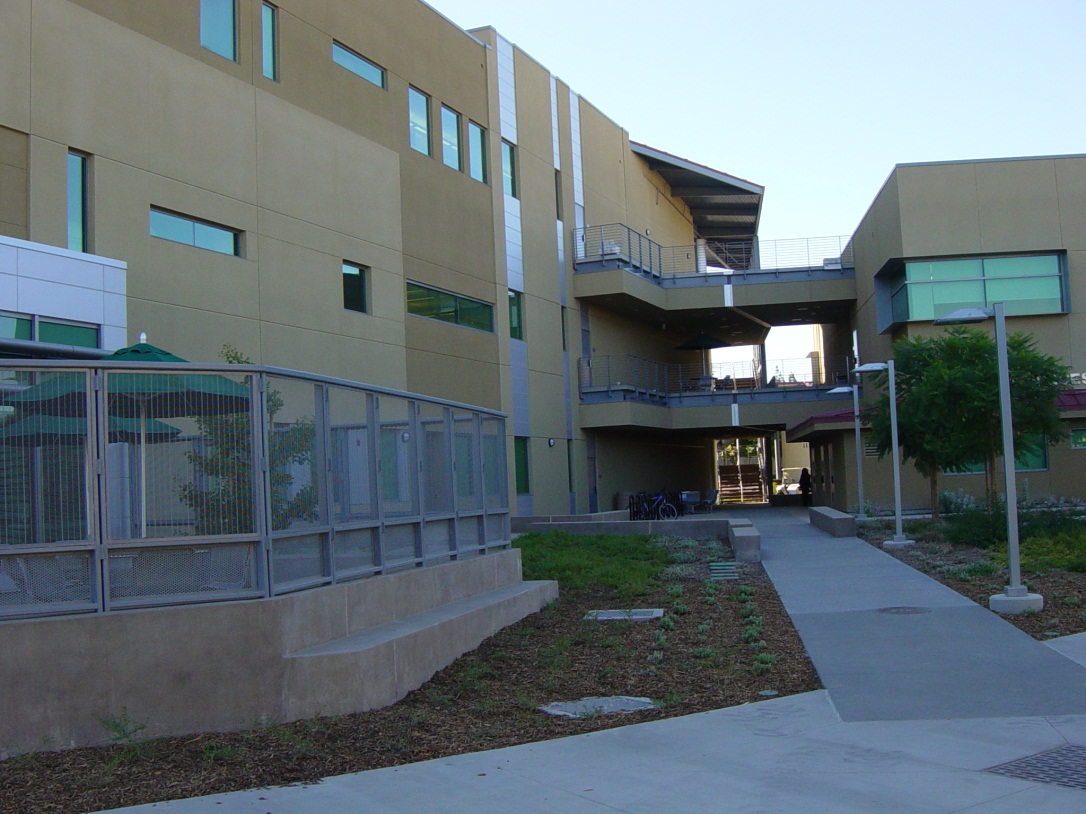 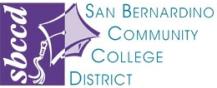 5
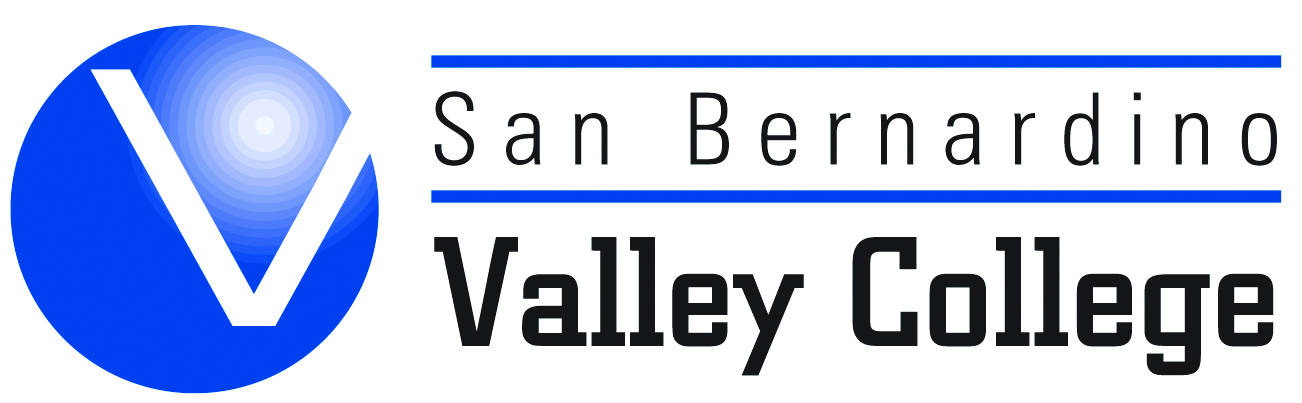 Chemistry and Physical Science Building
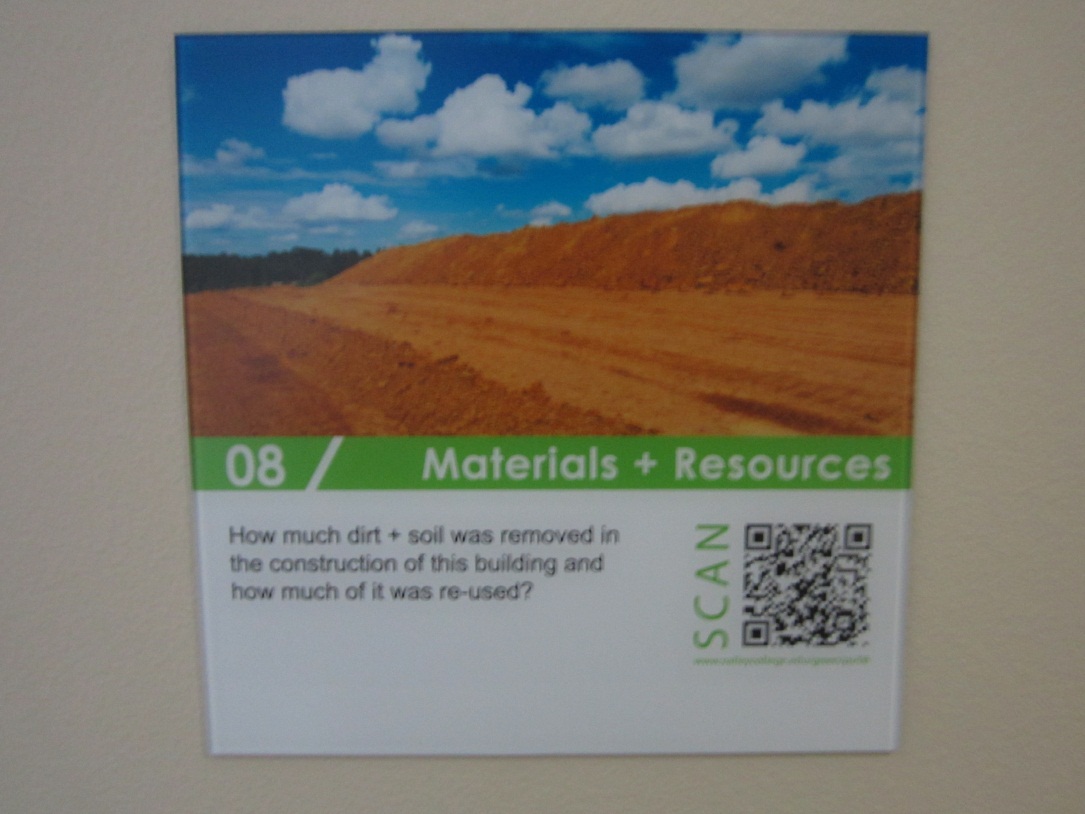 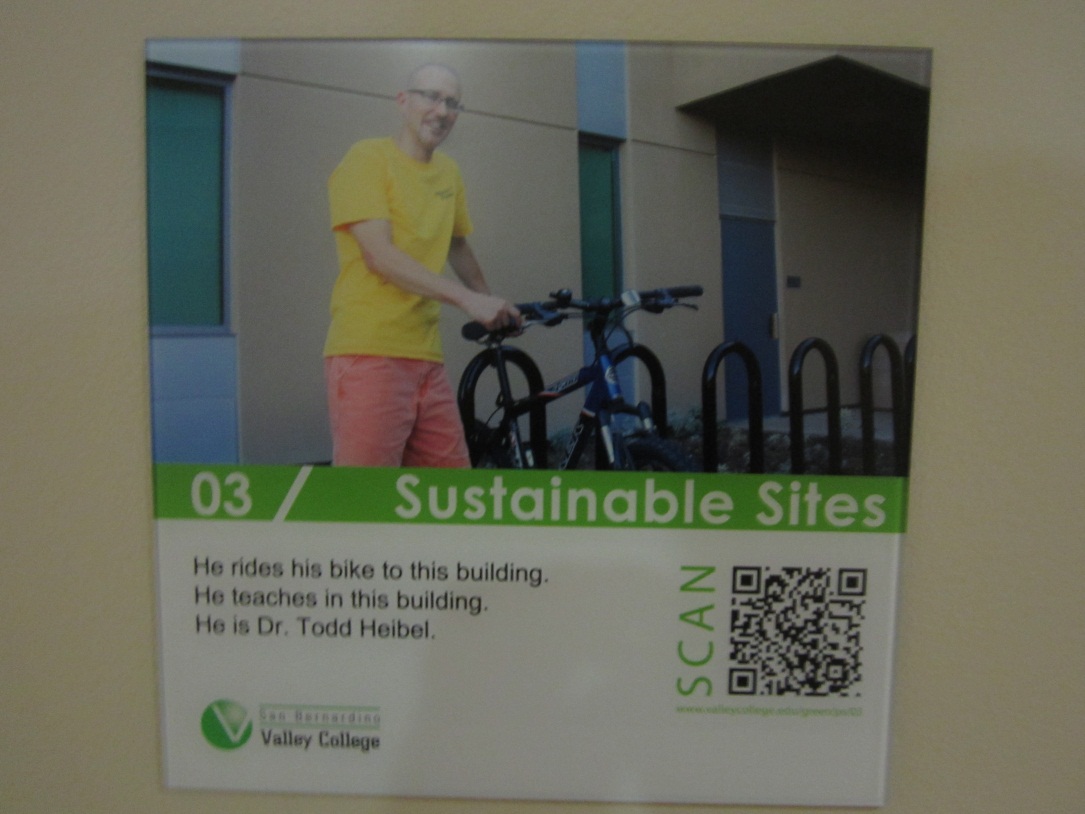 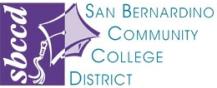